DIVI-Intensivregister
Mit Stand 10.11.2021 werden 2.738 COVID-19-Patient*innen auf Intensivstationen (der ca. 1.300 Akutkrankenhäuser) behandelt. 
In zahlreichen Bundesländern ist ein Anstieg in der COVID-ITS-Belegung zu beobachten, in einigen Länder ein Plateau.
Erneuter Anstieg in täglichen ITS-Neuaufnahmen von COVID-Patienten mit +1.465 in den letzten 7 Tagen
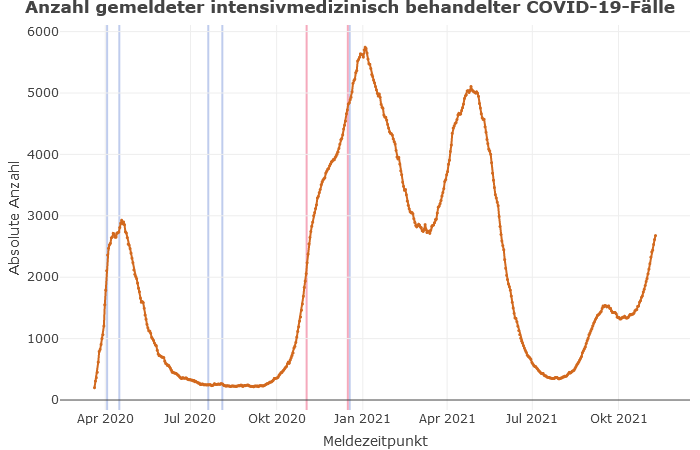 5.762
Neuaufnahmen auf die ITS  (pro Tag)
Lock-Down
Lock-Down
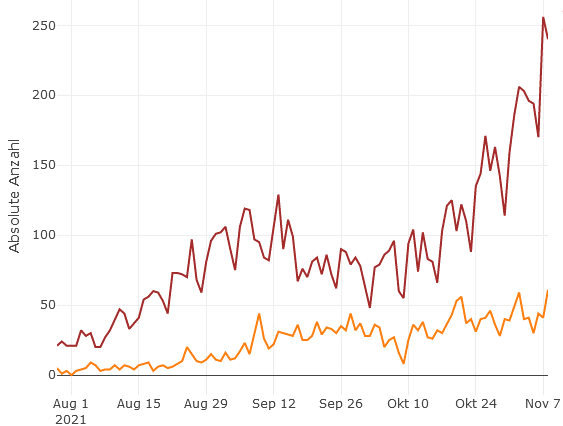 2.738
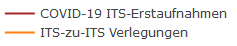 1
Datenstand: 10.11.2021
[Speaker Notes: Vorwoche Belegung: 2.224  (am 27.10)  -> Anstieg ITS-Belegung zur Vorwochen  : +514
Vorwoche Aufnahmen: +1.076]
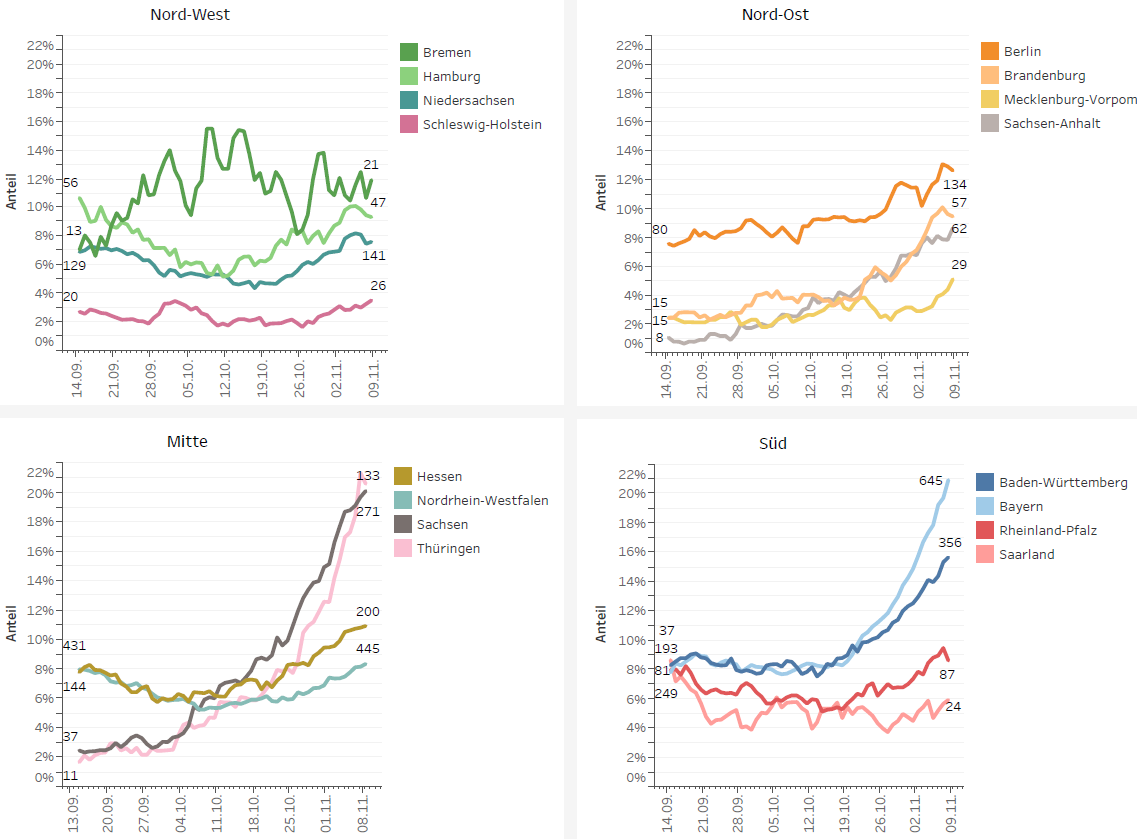 Anteil der COVID-19-Patient*innen an der Gesamtzahl betreibbarer ITS-Betten (* letzte 8 Wochen)
Datenstand:  09.11.2021
[Speaker Notes: < 3% Linie (Basisstufe): 0 Länder
> 3 % (Stufe 1): 16 Länder
>12%: 5 Länder]
Behandlungsbelegung COVID-19 nach Schweregrad
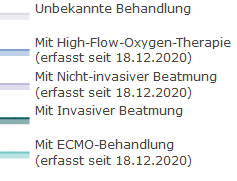 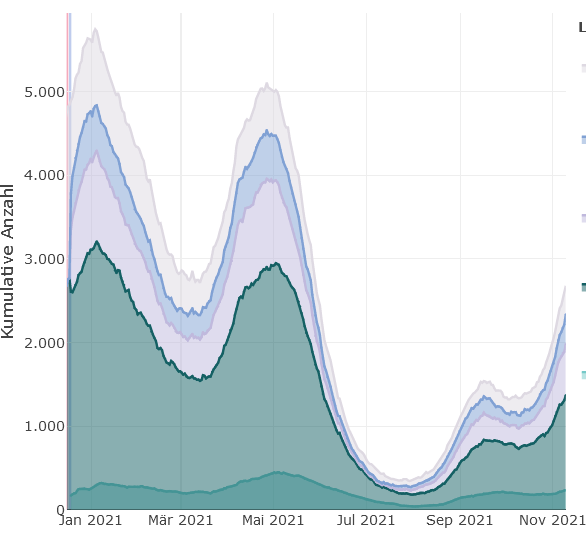 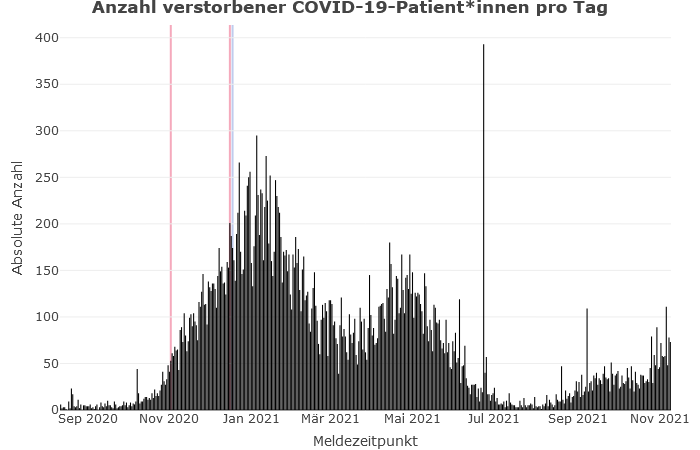 Altersgruppen Entwicklung  (prozentual)
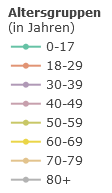 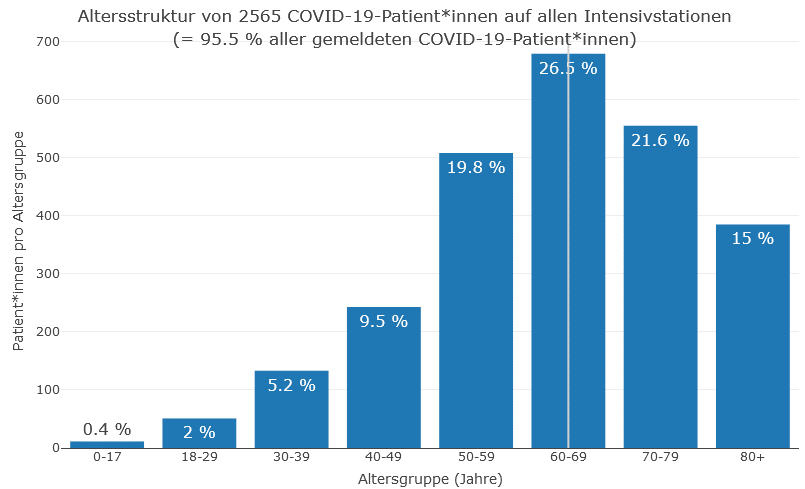 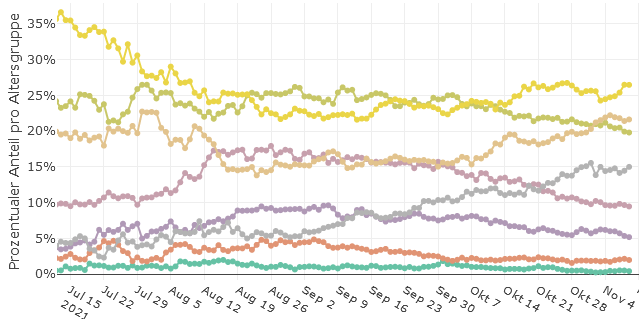 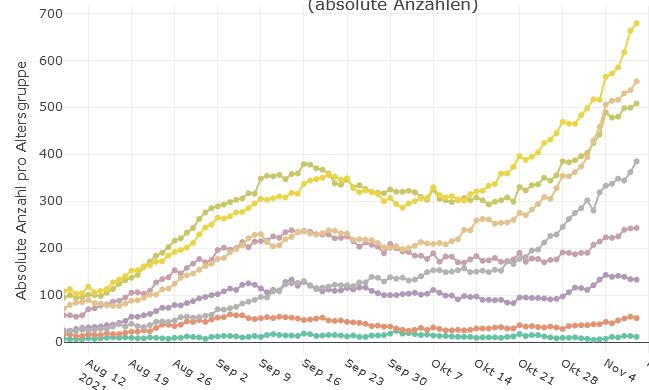 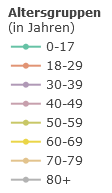 Altersgruppen Entwicklung  (absolut)
[Speaker Notes: 60% über 60J]
Verfügbarkeits-Einschätzung: High-Care Bereich (invasive Beatmungsbehandlung)
Personal-Raum Einschränkung in der COVID-Entwicklung
COVID-Fälle
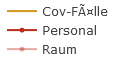 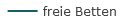 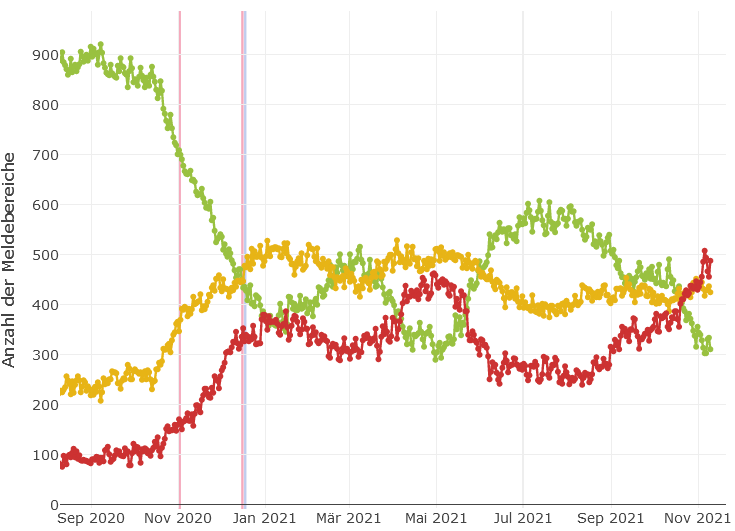 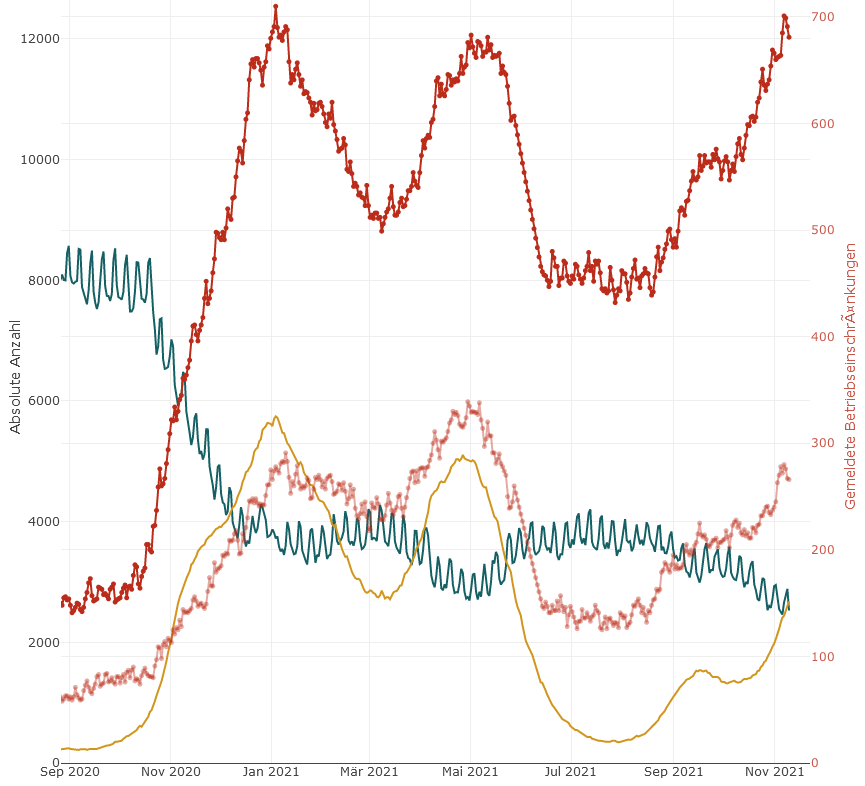 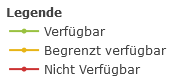 SPoCK: Prognosen intensivpflichtiger COVID-19-Patient*innen
Deutschland
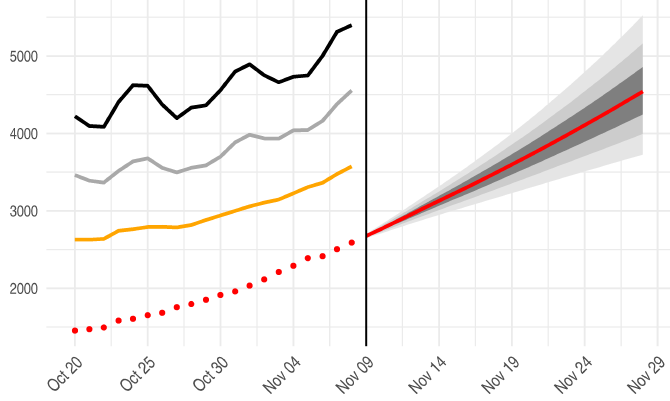 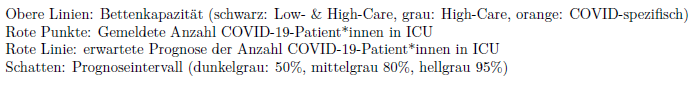 Länder (nach Kleeblättern) mit Kapazitäts-Prognosen:
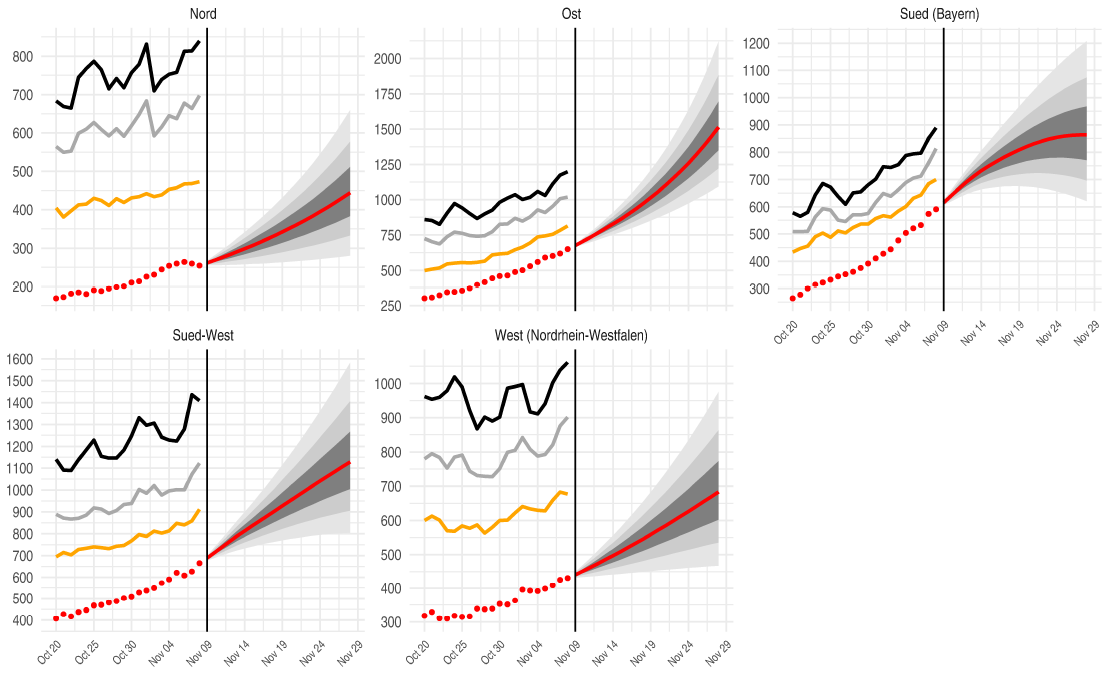 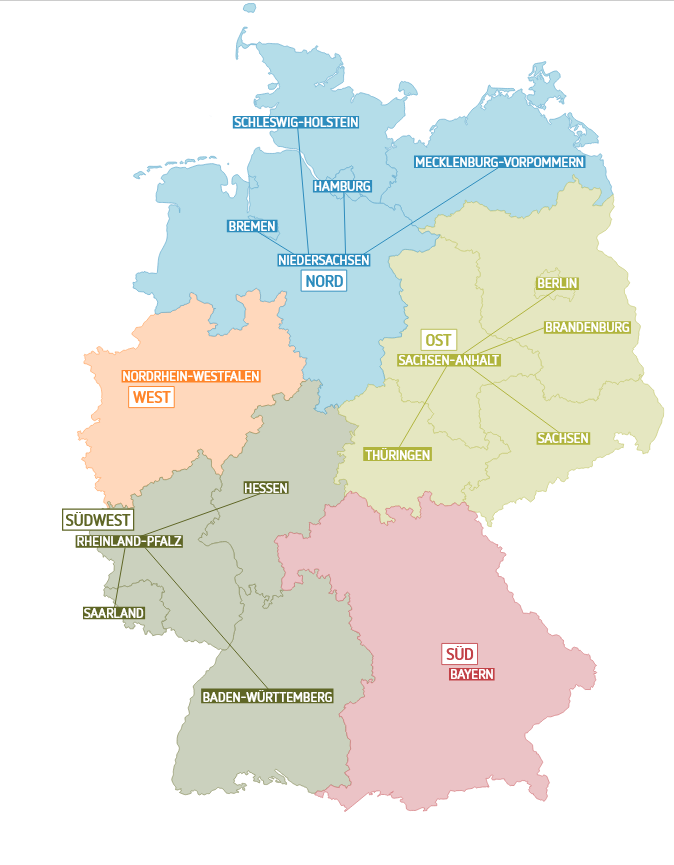 Kleeblatt Zuordnungen